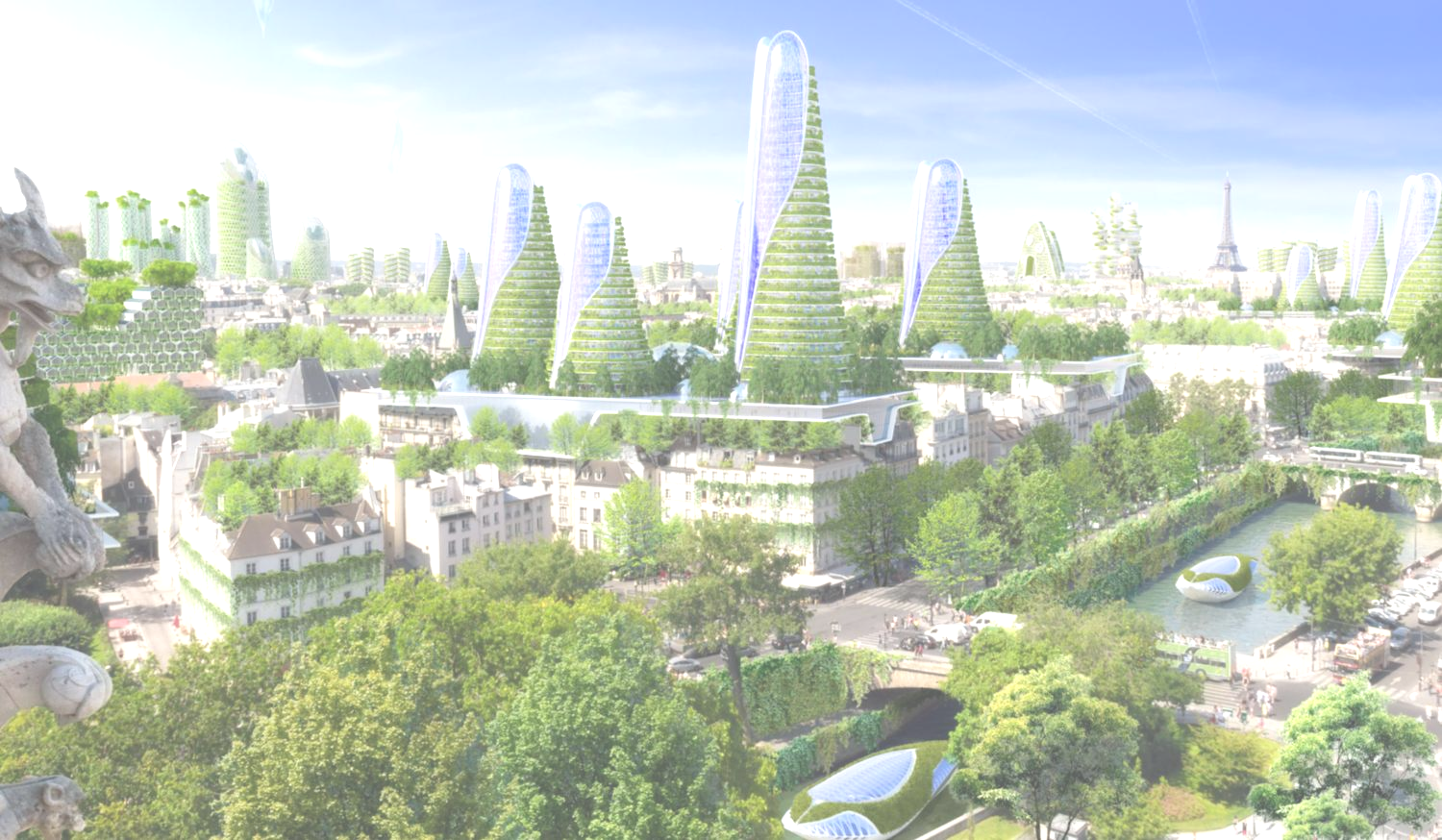 URBAN LEARNING
02/07/2018
<numéro>
URBAN LEARNING MARS 2015 – JAN 2018
CONSORTIUM
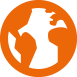 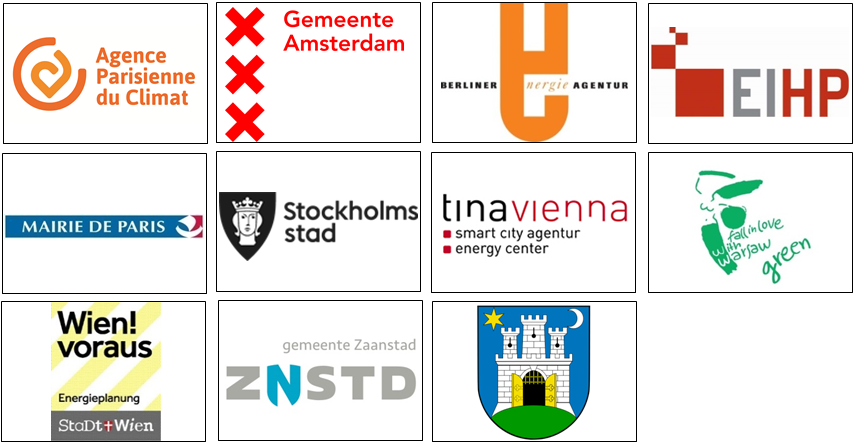 Coordinateur : VIENNE
PARIS 
BERLIN 
AMSTERDAM
ZAANSTAD
ZAGREB
VARSOVIE
STOCKHOLM
OBJECTIF

Généralisation et institutionnalisation d’une planification intégrée de l’énergie dans l’aménagement urbain
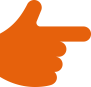 02/07/2018
<numéro>
URBAN LEARNING MARS 2015 – JAN 2018
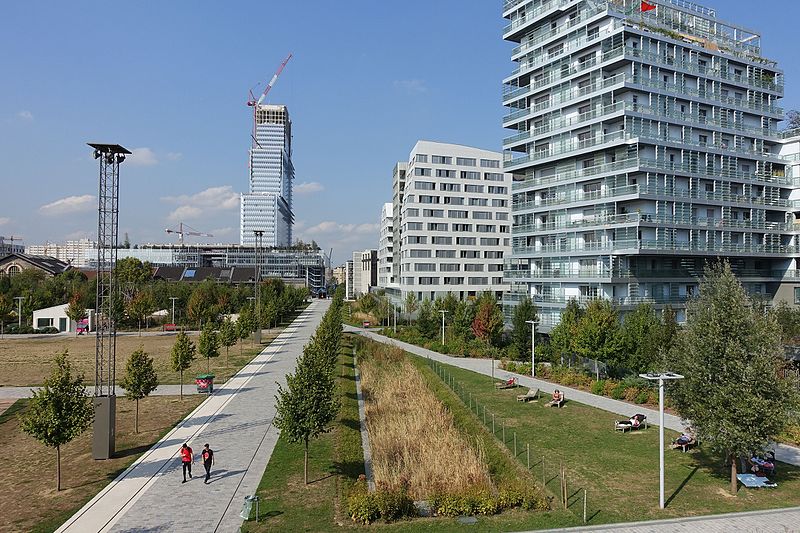 Clichy-Batignolles, Paris
+ 7 500 habitants
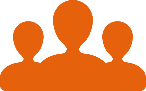 Crédits : Guilhem Vellut
02/07/2018
<numéro>
URBAN LEARNING MARS 2015 – JAN 2018
CONSORTIUM
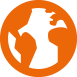 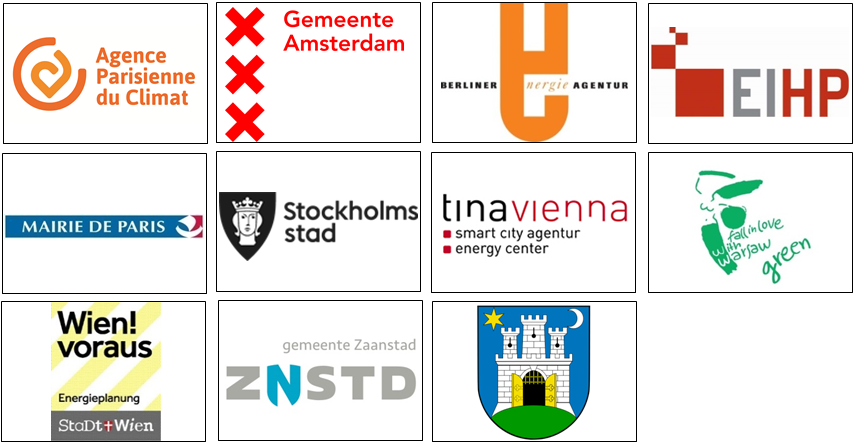 Coordinateur : VIENNE
PARIS 
BERLIN 
AMSTERDAM
ZAANSTAD
ZAGREB
VARSOVIE
STOCKHOLM
OBJECTIF

Généralisation et institutionnalisation d’une planification intégrée de l’énergie dans l’aménagement urbain
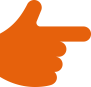 02/07/2018
<numéro>
OBJECTIFS
 		     et 		 expériences et connaissances
Consolider
partager
 		les processus de planification urbaine
ANALYSER
 		   et  		les manques : moyens et capacités
IDENTIFIER
MESURER
 		 des solutions en associant les acteurs du territoire
TROUVER
 	                   des changements réels de gouvernance
PROPOSER
02/07/2018
<numéro>
Workpackages
WP 1 :
ORGANISATION
WP 2 :
TECHNOLOGIES
WP 3 :
OUTILS &
INSTRUMENTS
WP 4 :
GOUVERNANCE
WP 5 :
DISSEMINATION
WP 6 :
COMMUNICATION
02/07/2018
<numéro>
En savoir plus
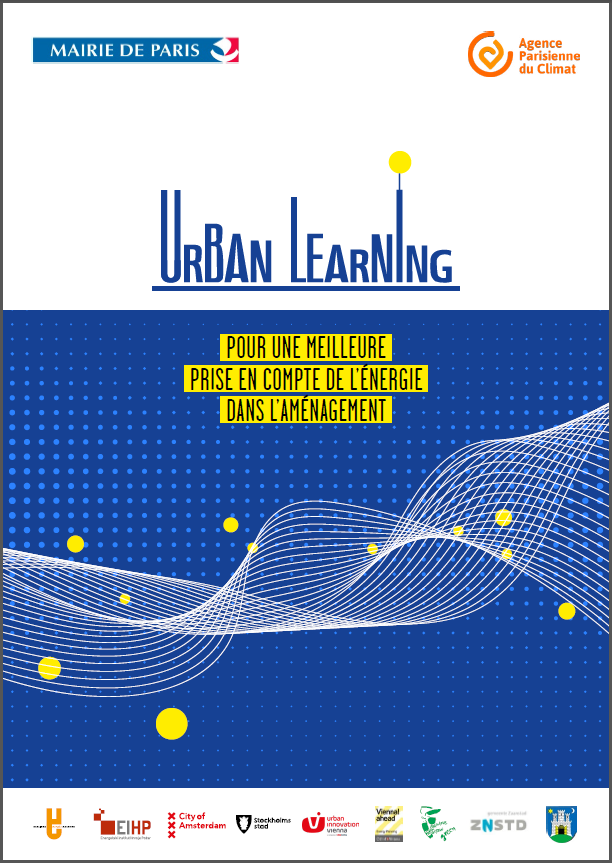 http://www.urbanlearning.eu/
02/07/2018
<numéro>
GOUVERNANCE
02/07/2018
<numéro>
GOUVERNANCE
Les défis
Manque de transversalité entre questions urbanistiques et énergétiques

Parvenir à une mise en œuvre concrète et pérenne des objectifs stratégiques définis en amont
Urban Learning : Une impulsion extérieure pour surmonter les routines !
02/07/2018
02/07/2018
[Speaker Notes: Deux disciplines distinctes, deux professions. Chacune ayant culture et langage propre. Se retrouve dans les outils réglementaires et dans le fonctionnement des collectivités. Processus silotés, non coordonnés… 
Role des acteurs non défini, chaine de décision pas suffisament lisible pour les parties prenantes. 
Concurrences ou incohérences dans mise en œuvre des différents programmes municipaux. 
Second défi. Plans ambitieux à des horizons de temps lointains. Aléas de mise en œuvre, complexité de la chaîne de décision, multiplicité des objectids : difficile adéquation entre objectis et mis en œuvre. 
Projets d’aménagement : temporalité longue et acteurs pluriels. Perte de vue des objectifs inituax. Pas de dispositif de suivi après livraison.]
Local working group
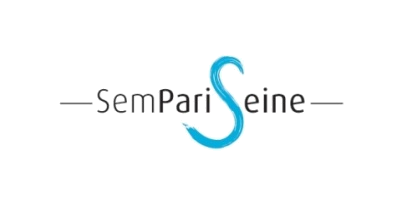 AMENAGEURS
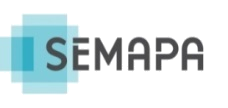 ACTEURS DU 
TERRITOIRE
VILLE
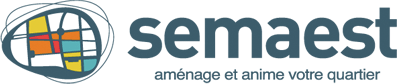 DVD
RESEAUX
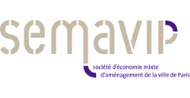 BATIMENT
DPA
AMENAGEMENT
DU
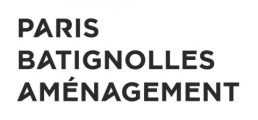 SG
MISSION ENERGIE
MISSION VILLE INTELLIGENTE
 ET DURABLE
INNVOATION
DDEEES
ENVIRONNEMENT
DEVE
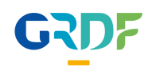 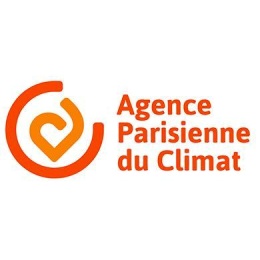 LOGEMENTS
DLH
DFA
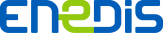 CONCESSION
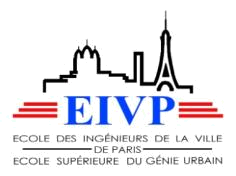 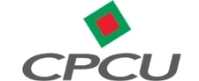 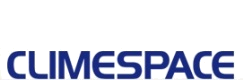 CHERCHEURS
DISTRIBUTEURS
02/07/2018
<numéro>
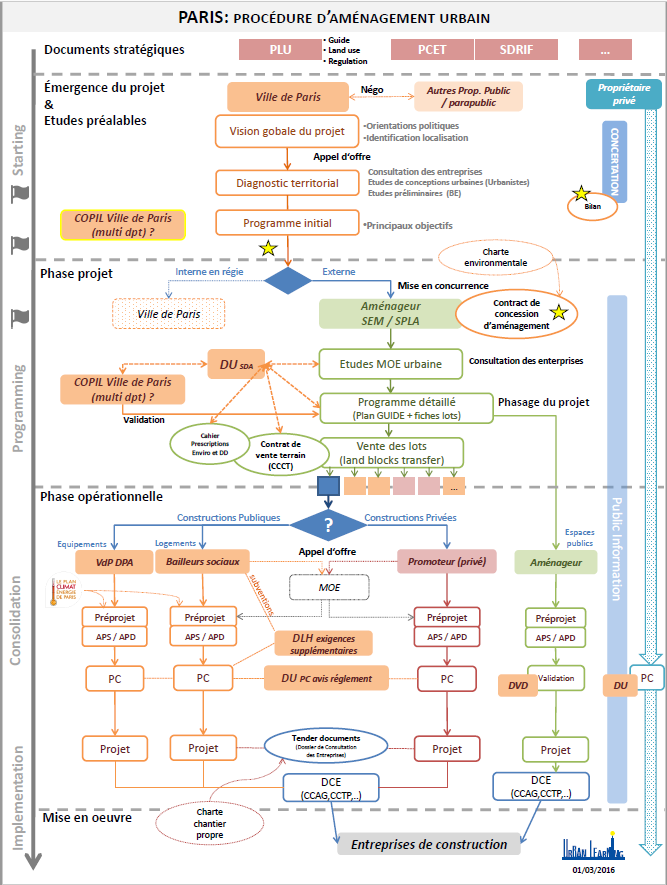 Paris
WP4 Gouvernance
Mettre à plat le 
processus
Identifier les acteurs 
et les étapes
Cartographie
Moments clés pour l’énergie ?
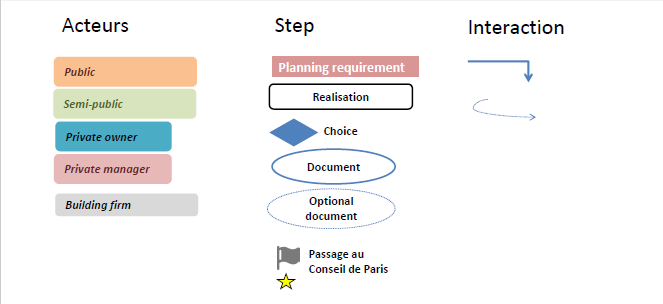 02/07/2018
<numéro>
WP4 Programme d’amélioration
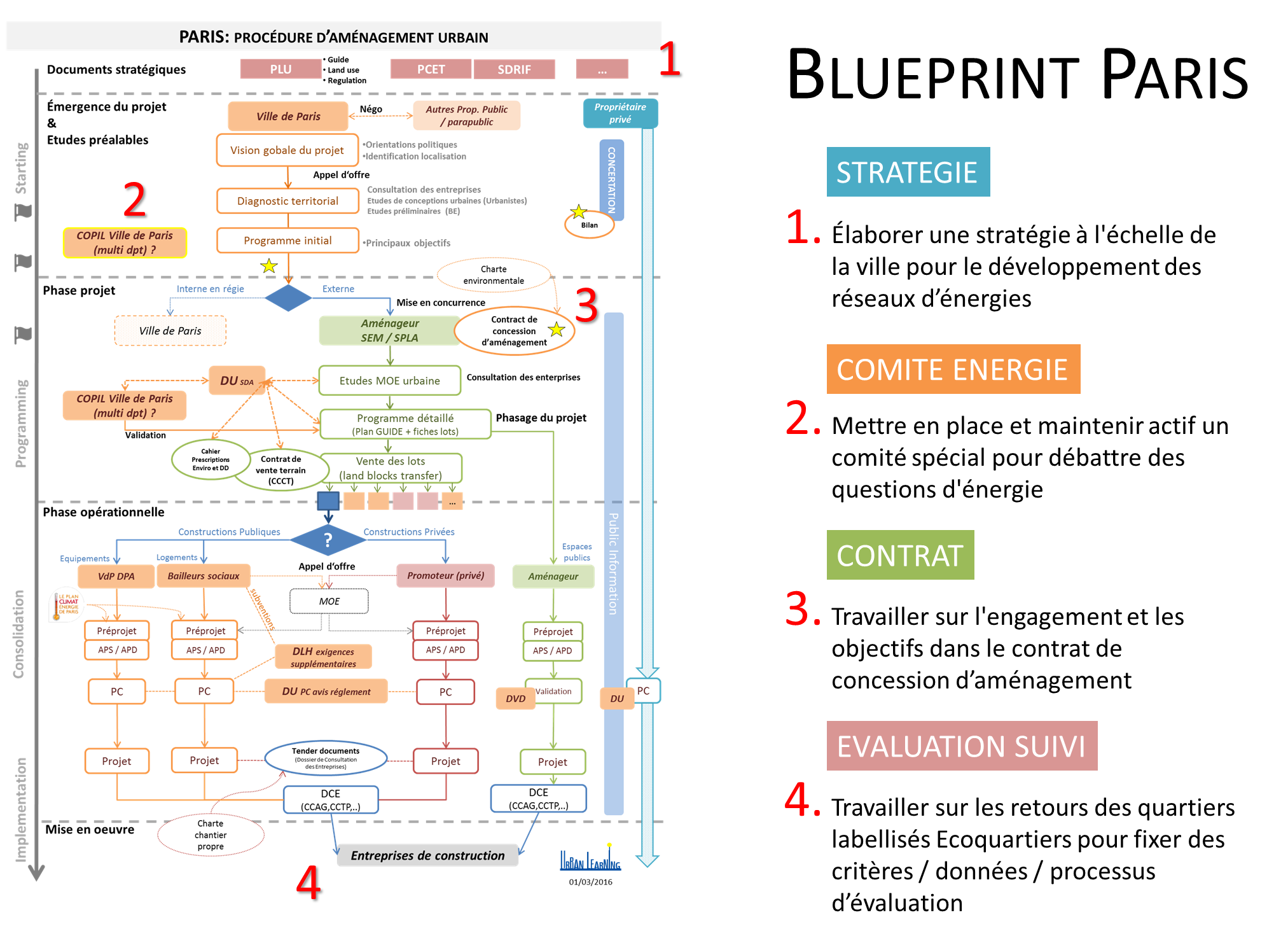 02/07/2018
<numéro>
OUTILS &
INSTRUMENTS
WP3 OUTILS & INSTRUMENTS
Etudier les instruments et les outils 
 intégrer les aspects énergie, actuellement utilisés dans les villes participantes, considérés comme les plus importants
170 
Instruments & outils
Mapping

Listing
Complément de l’identification après WP4
Cartographie (type/échelle)
Etude des instruments et outils les plus importants (sélection)


Identification
Analyse
44 
Instruments & outils
<numéro>
WP3 Constats, besoins, évolutions
Analyse

Pas d’instruments pour la planification énergétique
Nécessité d'améliorer les outils de diagnostic énergétique territorial
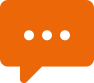 Absence de méthodologie pour l’intégration de clauses énergétiques dans les contrats
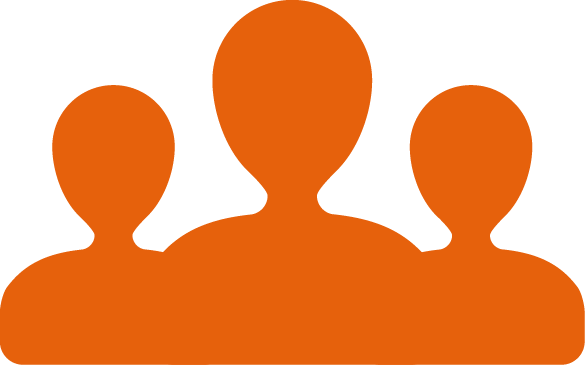 Manque d’outils de gestion du projet tout au long de sa vie
Pas de prise en compte de l’ensemble du cycle de vie du projet
Besoin d'une certification environnementale à l'échelle du projet urbain
Le défi de l’existant
02/07/2018
<numéro>
[Speaker Notes: No Instruments for energy planning: adapt or create a new one? 
Diagnosis: adaptation and improvement of tools to better use them at an early stage
Innovative contract or competition for energy integration 
Ongoing management: from strategic concept to implementation (and after)
No monitoring after the implementation in most of the cities 
Labels: an environmental certification at urban project scale
Do not forget Building stock]
TECHNOLOGIES
02/07/2018
<numéro>
WP2 TECHNOLOGIES
CLAUDE BERNARD
Identifier les innovations technologiques pour le développement de projet urbains bas-carbone
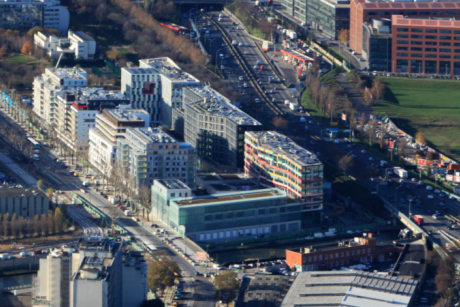 SOLUTIONS TECHNOLOGIQUES
PAUL BOURGET
PROJETS URBAINS (3 par ville)
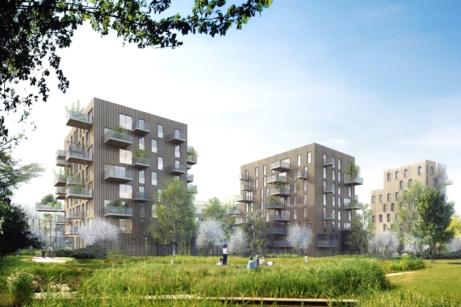 GUIDE DE BONNES PRATIQUES
STUDY TOURS
CLICHY-BATIGNOLLES
RAPPORT SUR L’INTEGRATION TECHNOLOGIQUE DANS LES PROJETS URBAINS
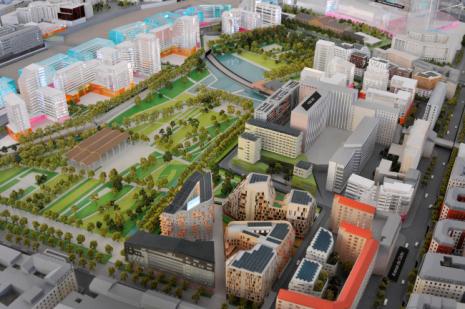 02/07/2018
<numéro>
WP2 TECHNOLOGIES
PARIS
CLAUDE BERNARD
CLICHY-BATIGNOLLES
PAUL BOURGET
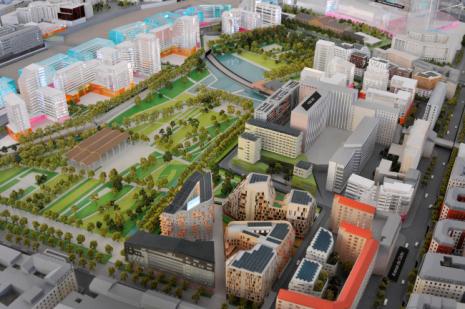 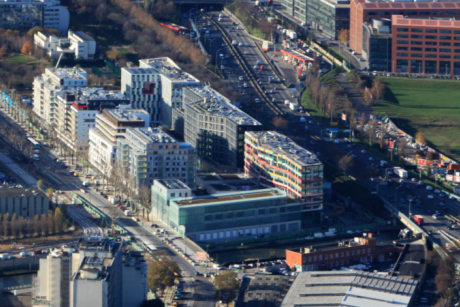 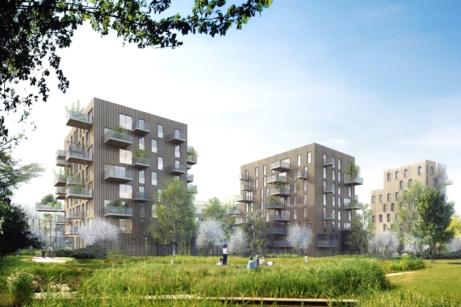 PAC air/ géothermie
 Solaire
 Cogénération gaz
 Monitoring
Boucle d’eau chaude
 Géothermie Albien
 Solaire
 Collecte pneumatique
Boucle d’eau chaude
 Géothermie Dogger
 Thermofrigopompe
 Solaire
02/07/2018
<numéro>
WP2 Technologies
Les enjeux
Echelle de l’îlot particulièrement pertinente dans un contexte de transition énergétique 

Les nouveaux quartiers ont des caractéristiques différentes des autres 

Des synergies énergétiques entre les différents bâtiments
02/07/2018
<numéro>
[Speaker Notes: Demande en énergie réduite. Température des réseaux de chaleur non adaptée. Prise en compte production énergie renouvelable. 
Synergies entre bâtiments – energie excedentaire d’un bâtiment peut être utilisée dans un bâtiment voisin.]
Plan de mise en œuvre parisien
Changement progressif de la gouvernance 
« Ré-inventer Paris », 
« Ré-inventer la Seine »

suivi et monitoring : CORDEES
Amélioration de la stratégie énergétique 
Plan Local d’Urbanisme et nouveau Plan Climat
Schéma directeur multi-énergies
SCHEMA(S) DIRECTEUR(S)
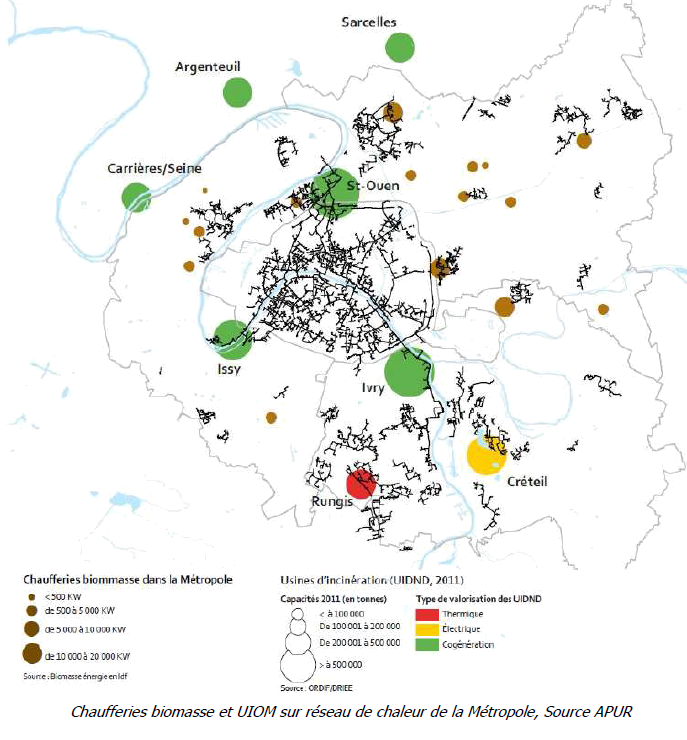 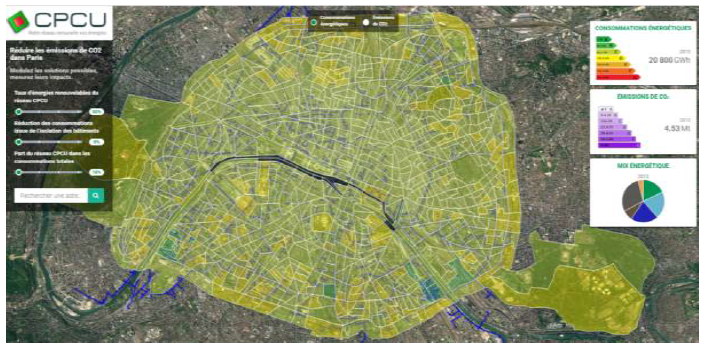 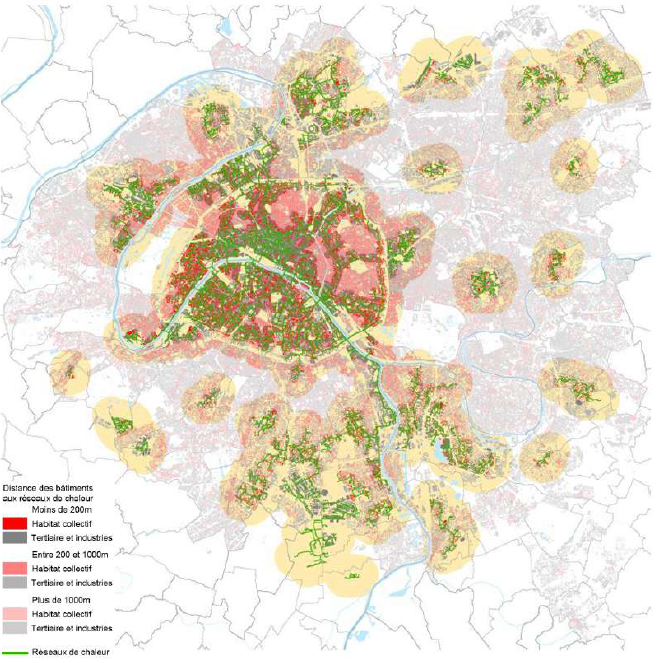 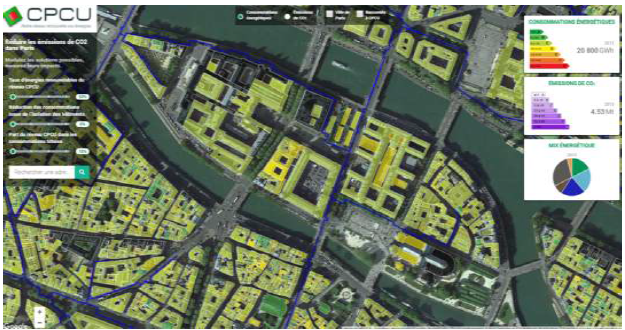 02/07/2018
<numéro>
http://www.urbanlearning.eu/
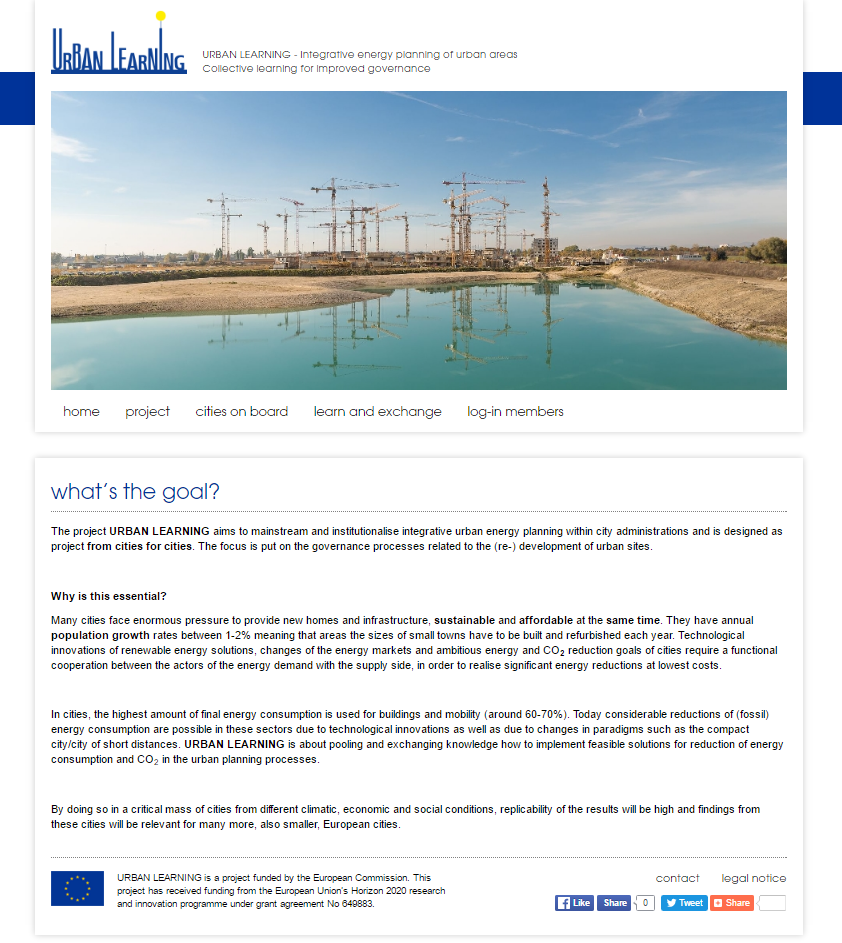 02/07/2018
<numéro>